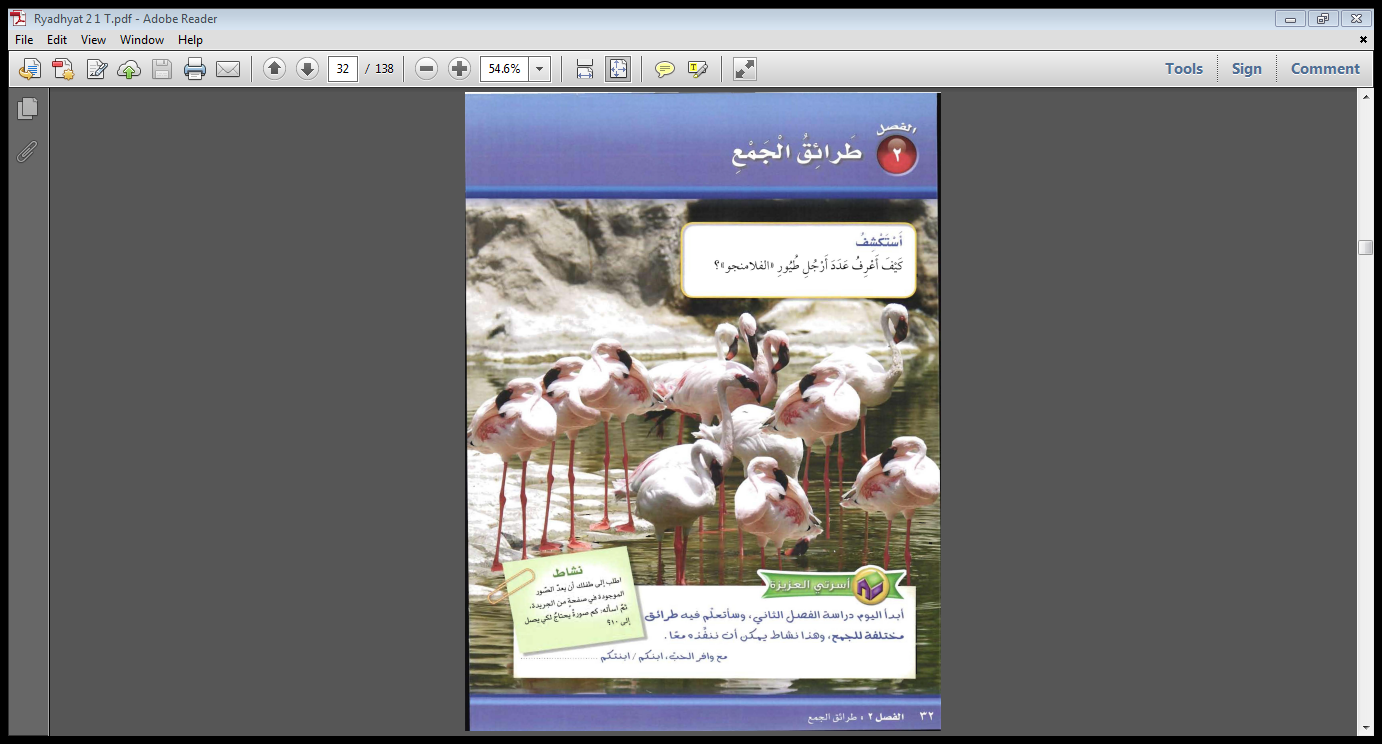 3
2
1
التهيئة
4
5
6
7
8
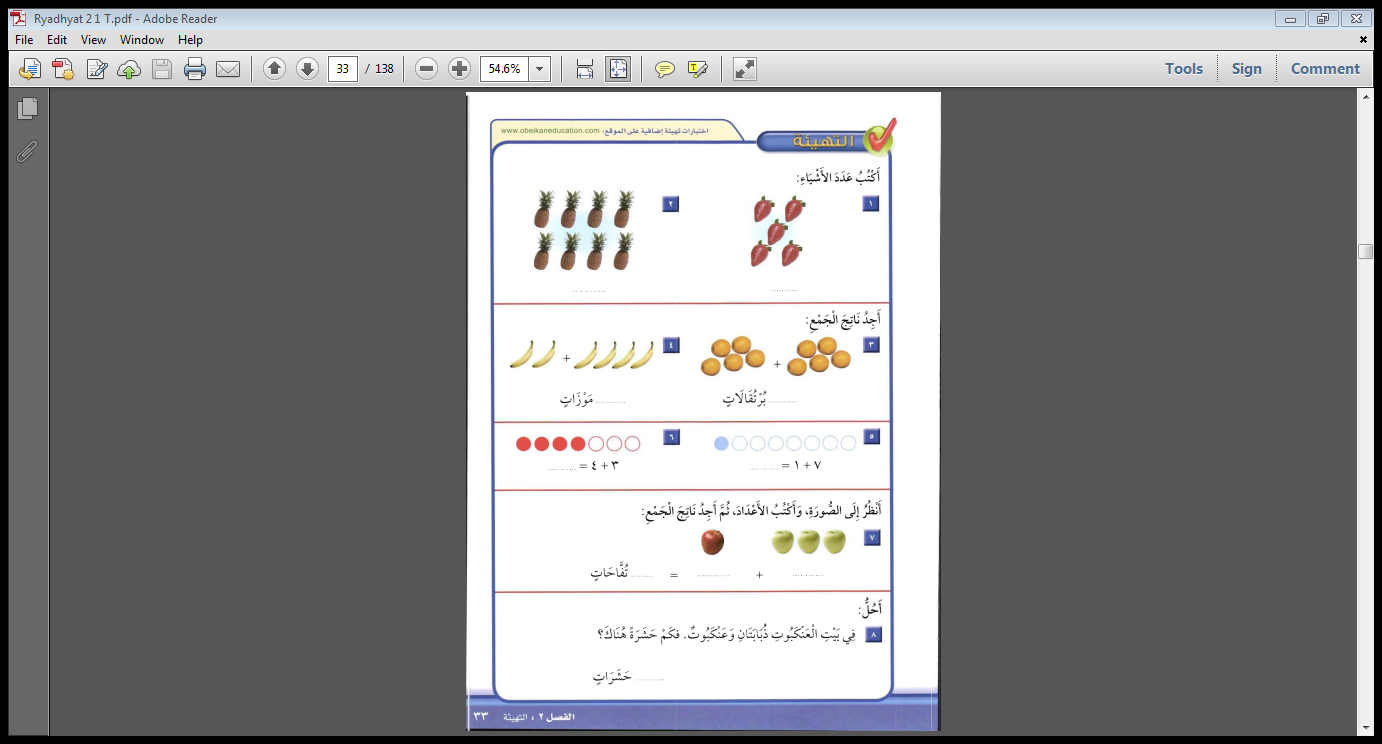 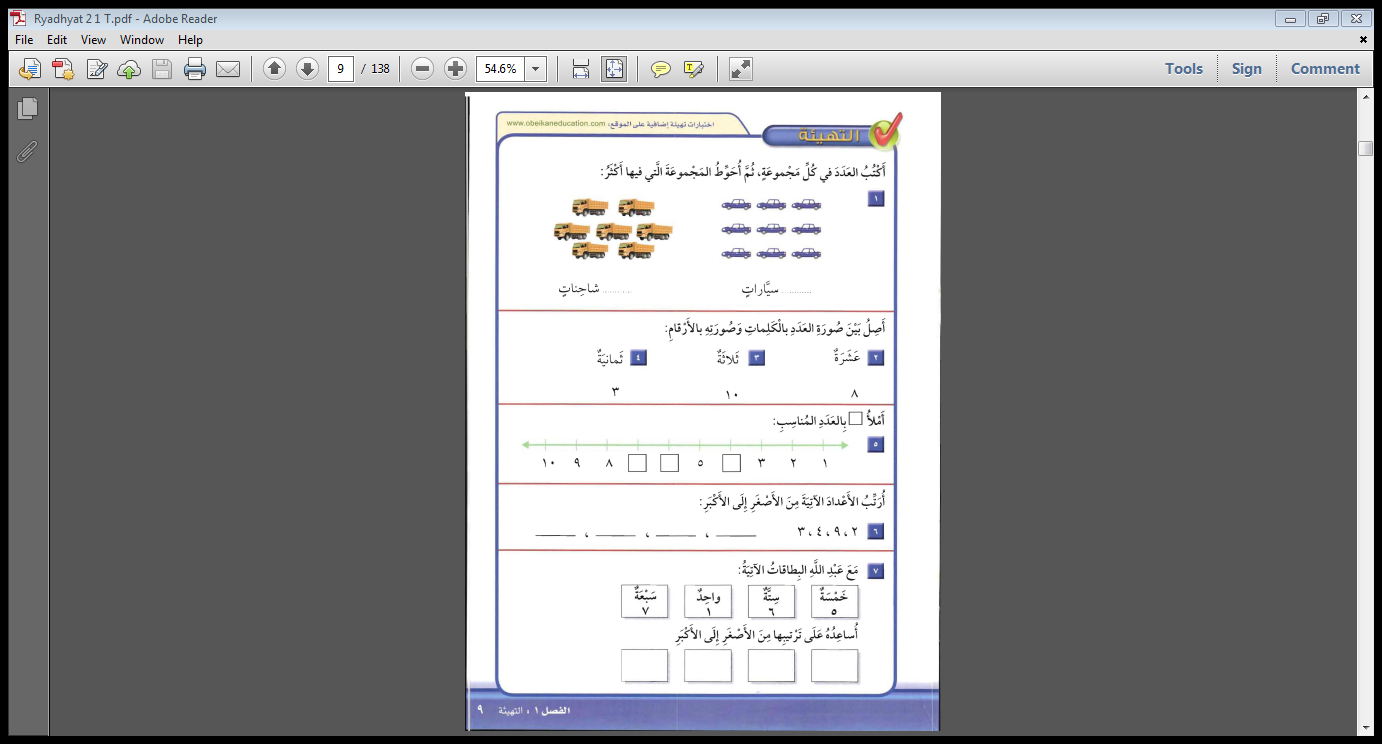 8
5
6
10
7
8
4
1
3
3
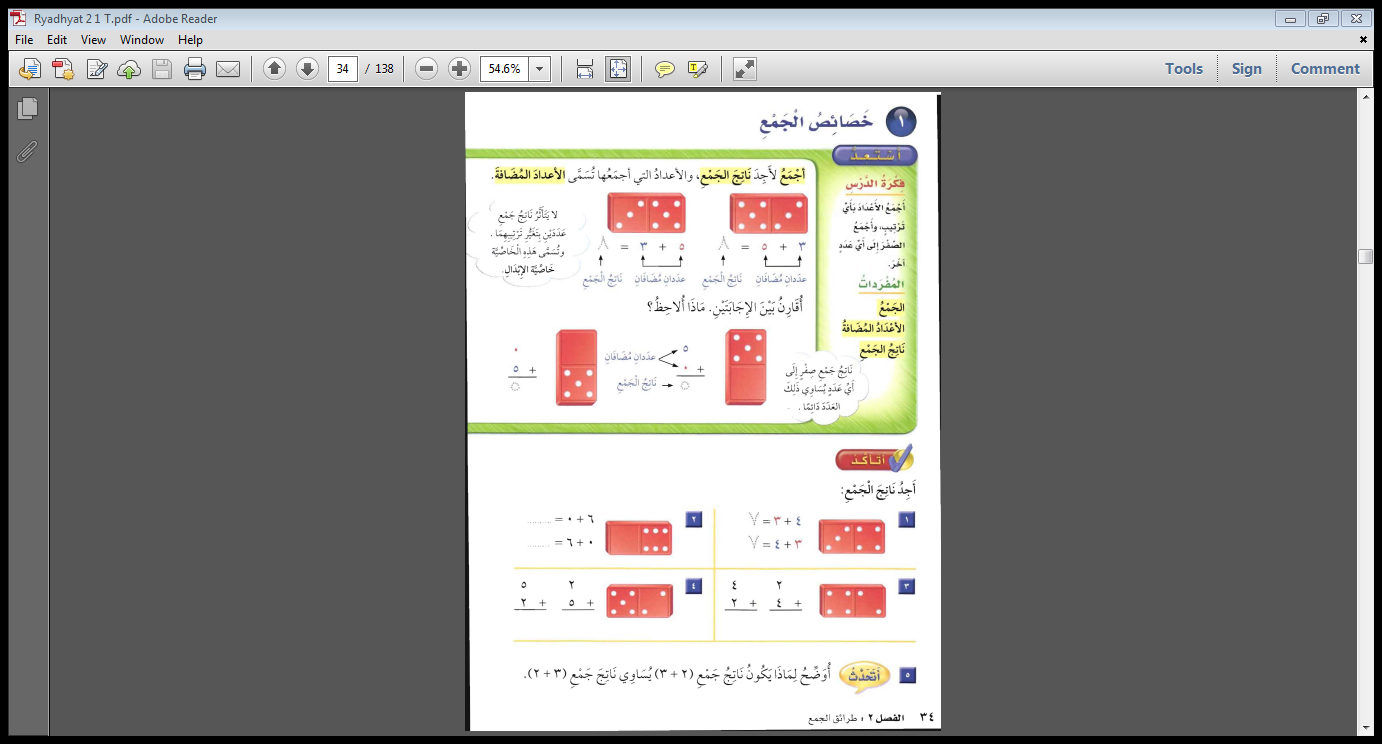 7
6
6
7
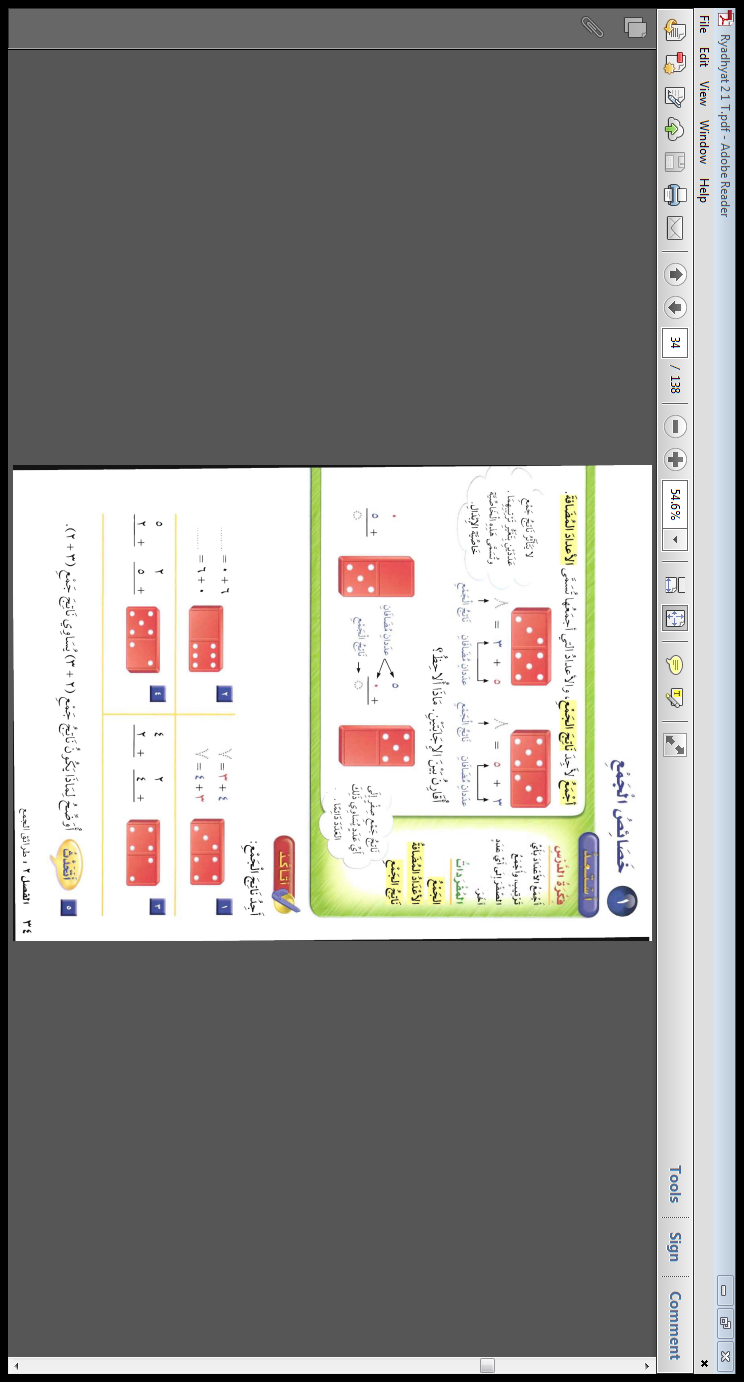 7
7
6
6
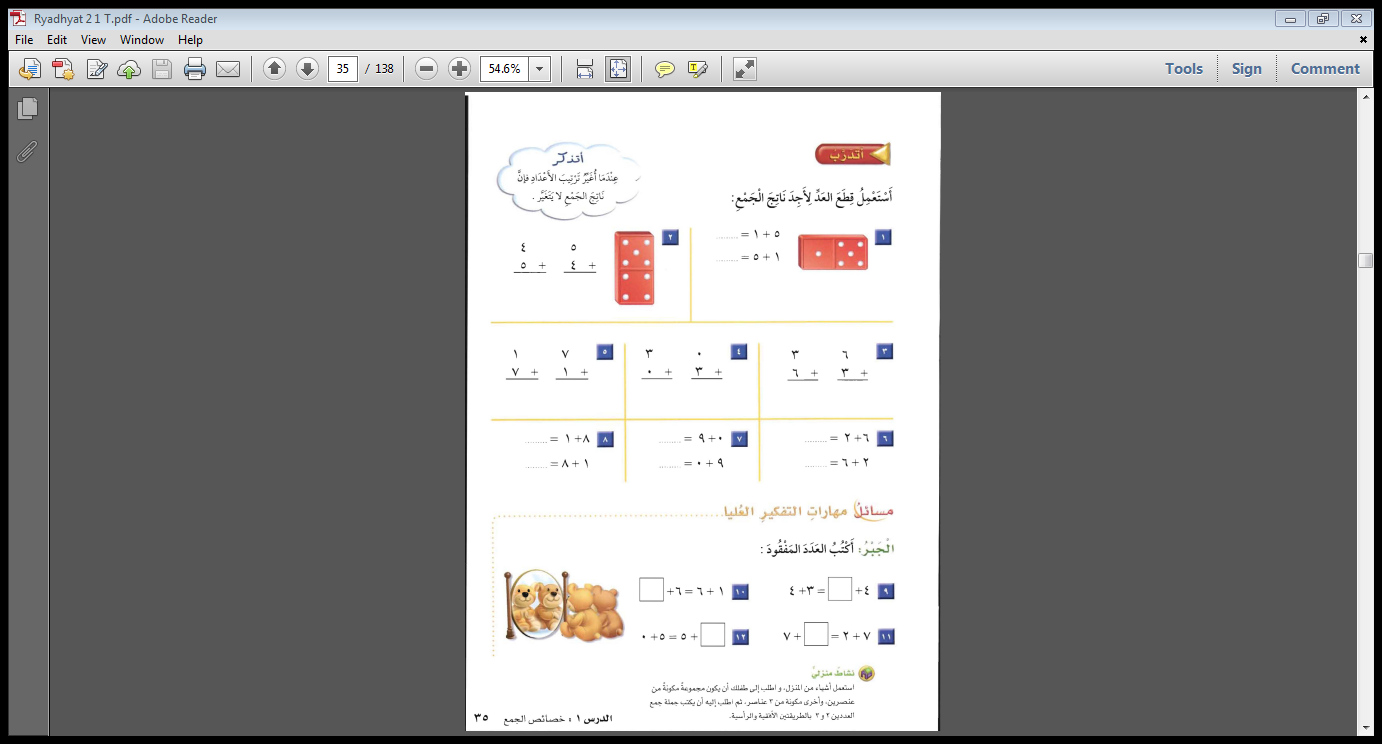 6
6
9
9
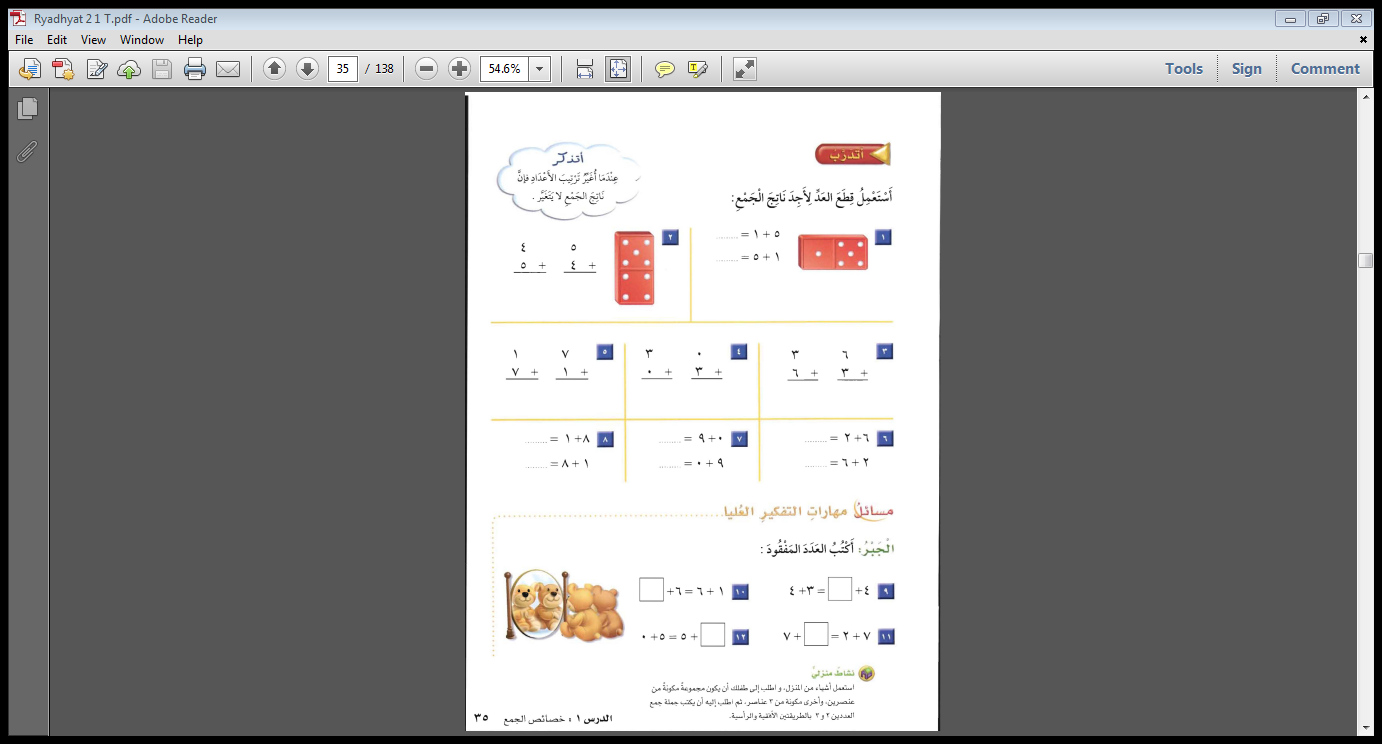 9
8
8
3
3
9
8
9
9
8
9
9
1
3
0
2
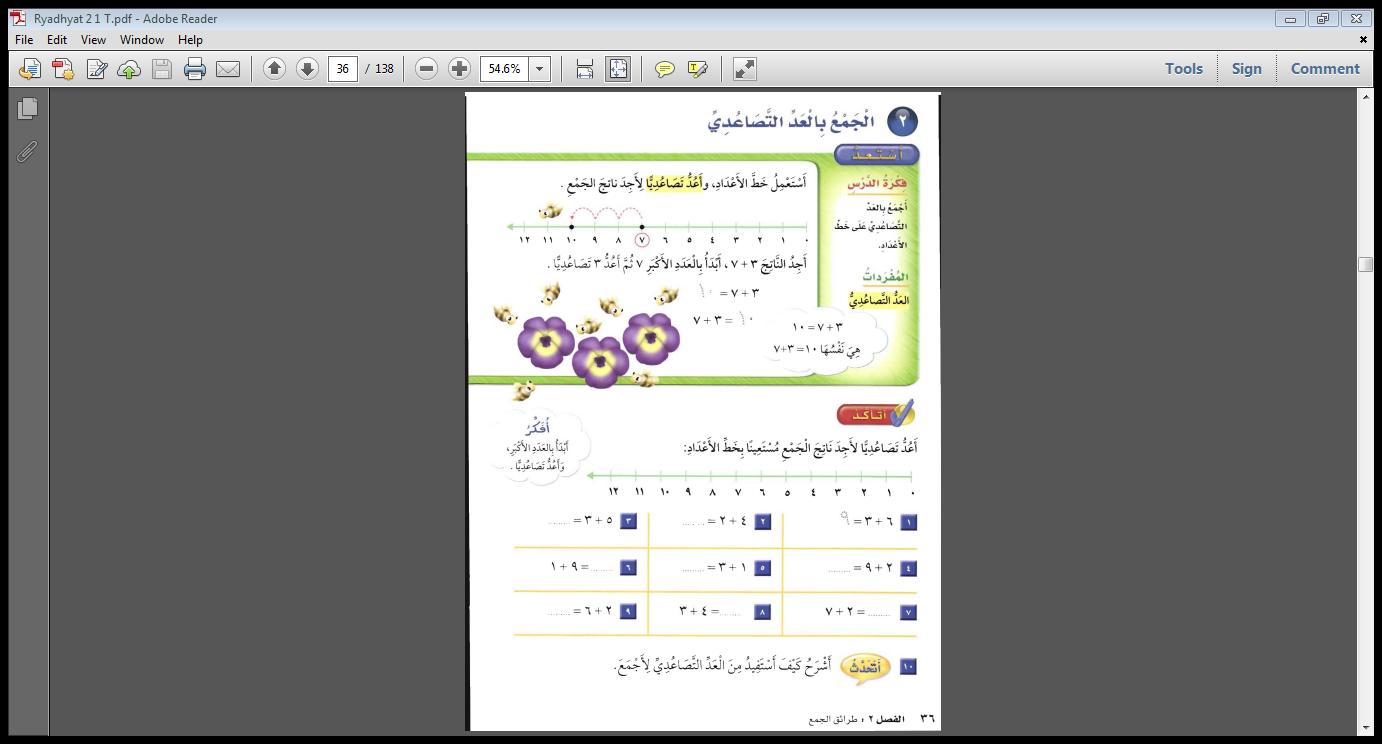 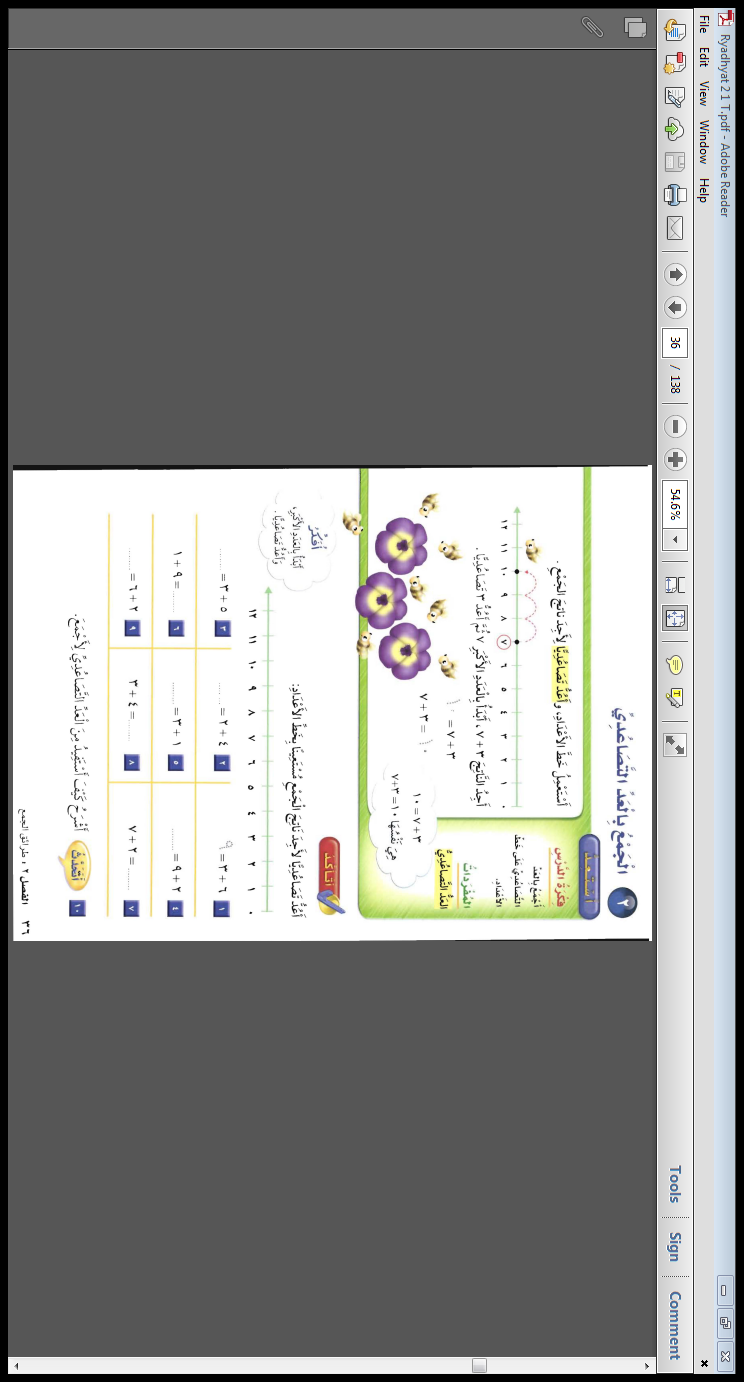 8
9
6
4
11
10
8
9
7
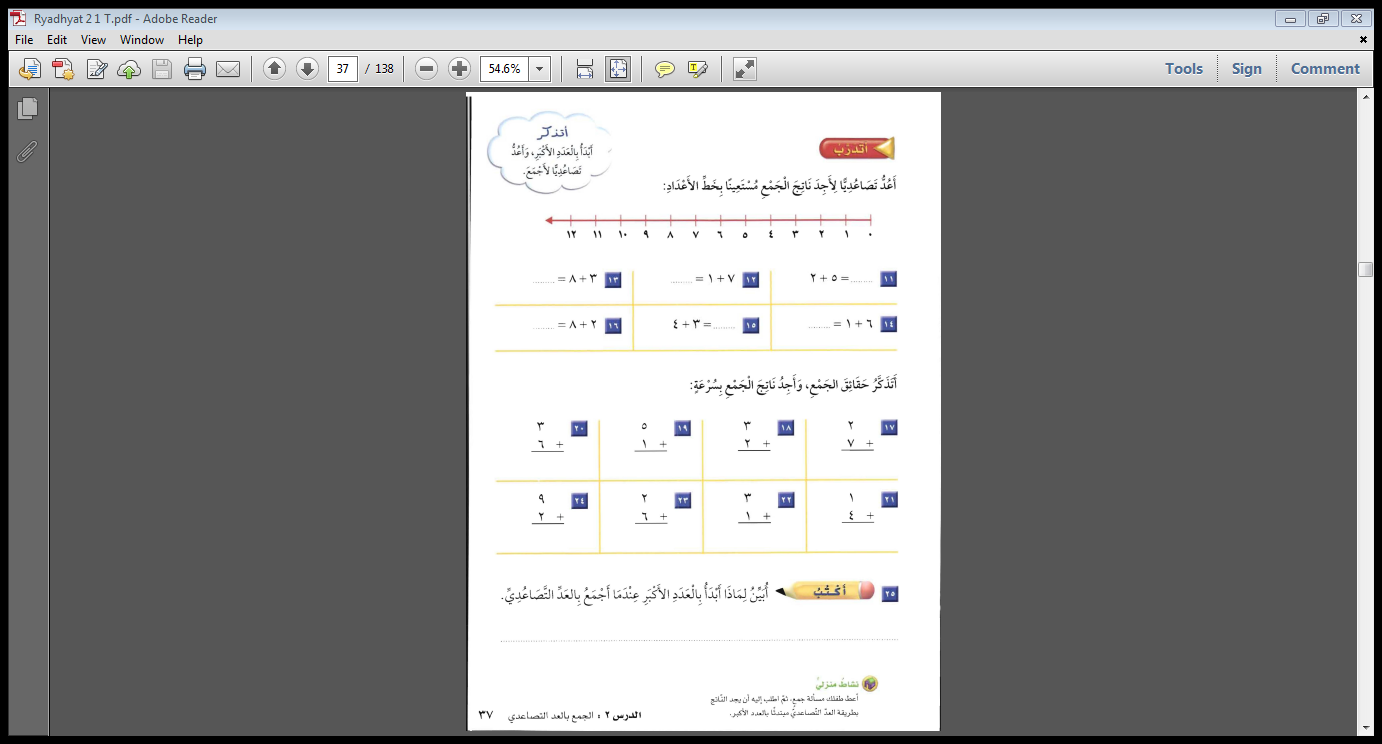 11
7
8
10
7
7
9
9
6
5
8
5
11
4
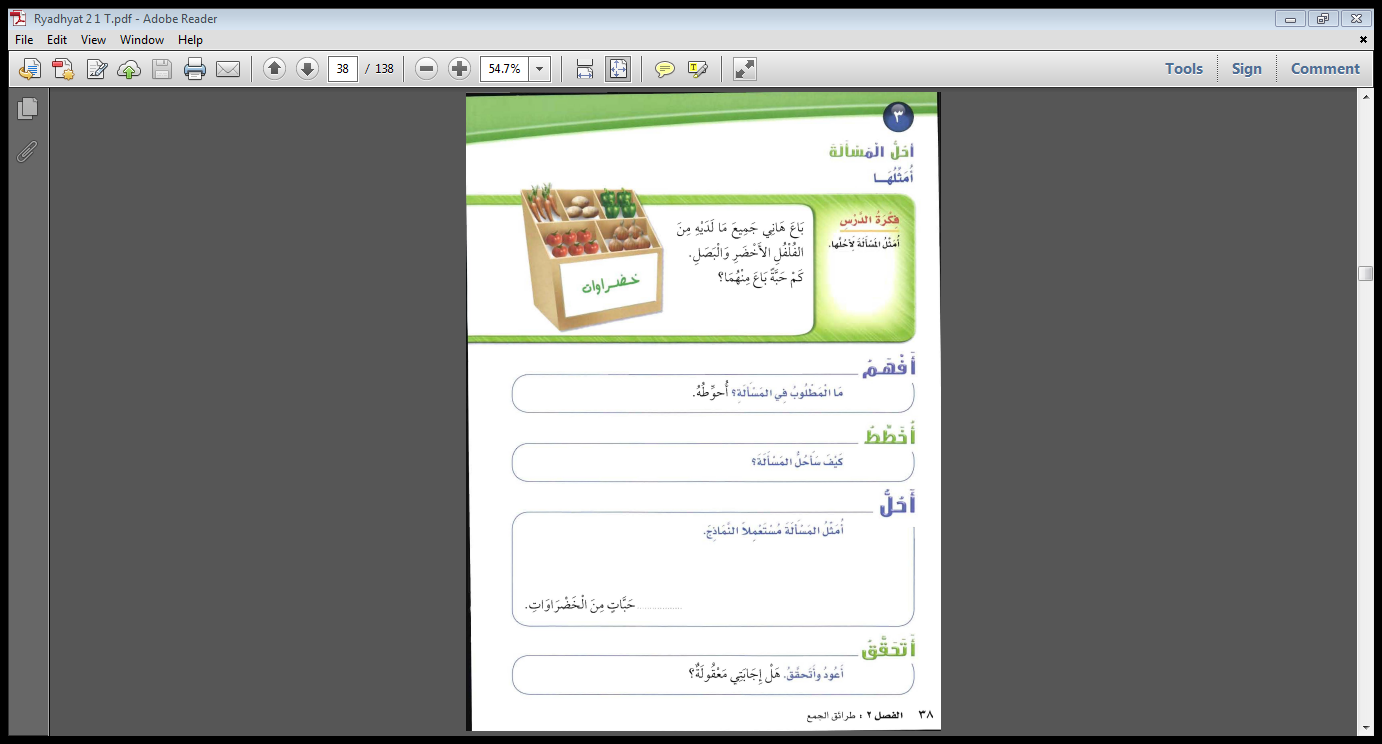 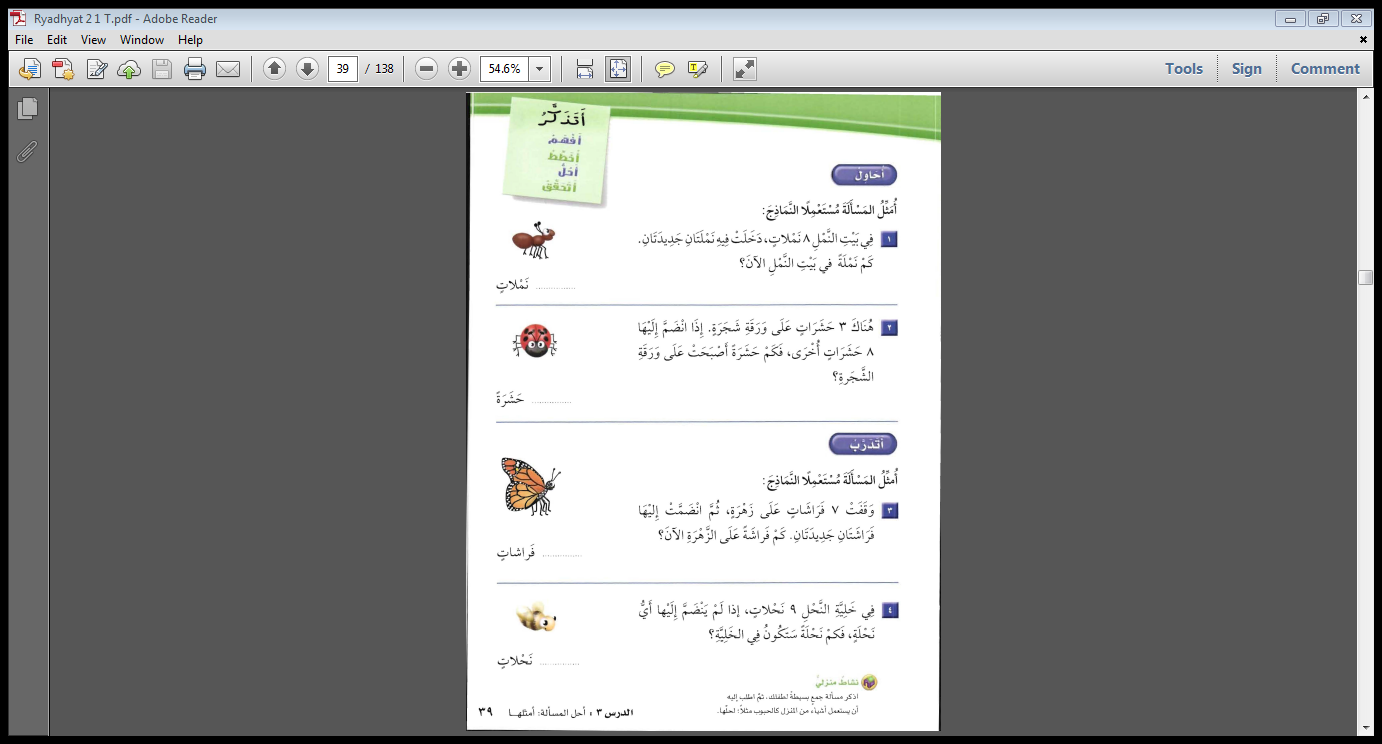 10
11
9
9
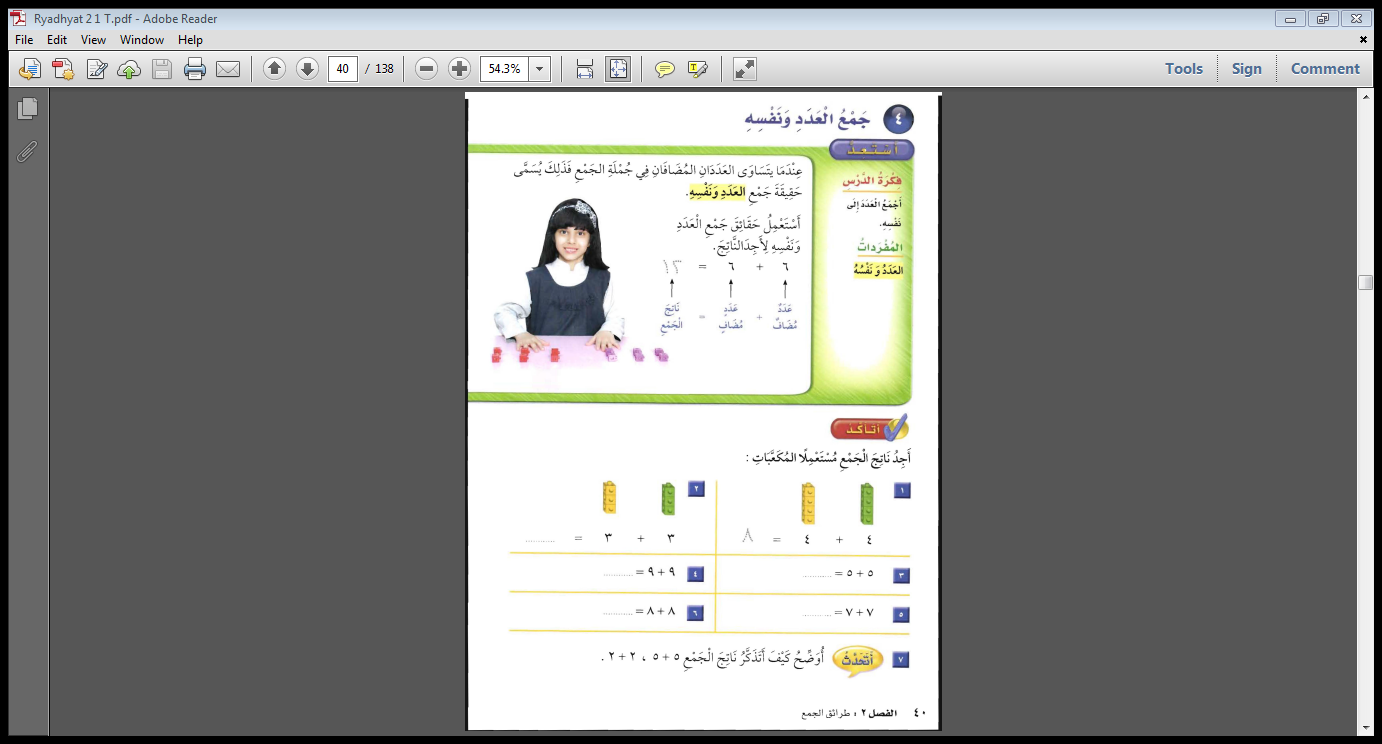 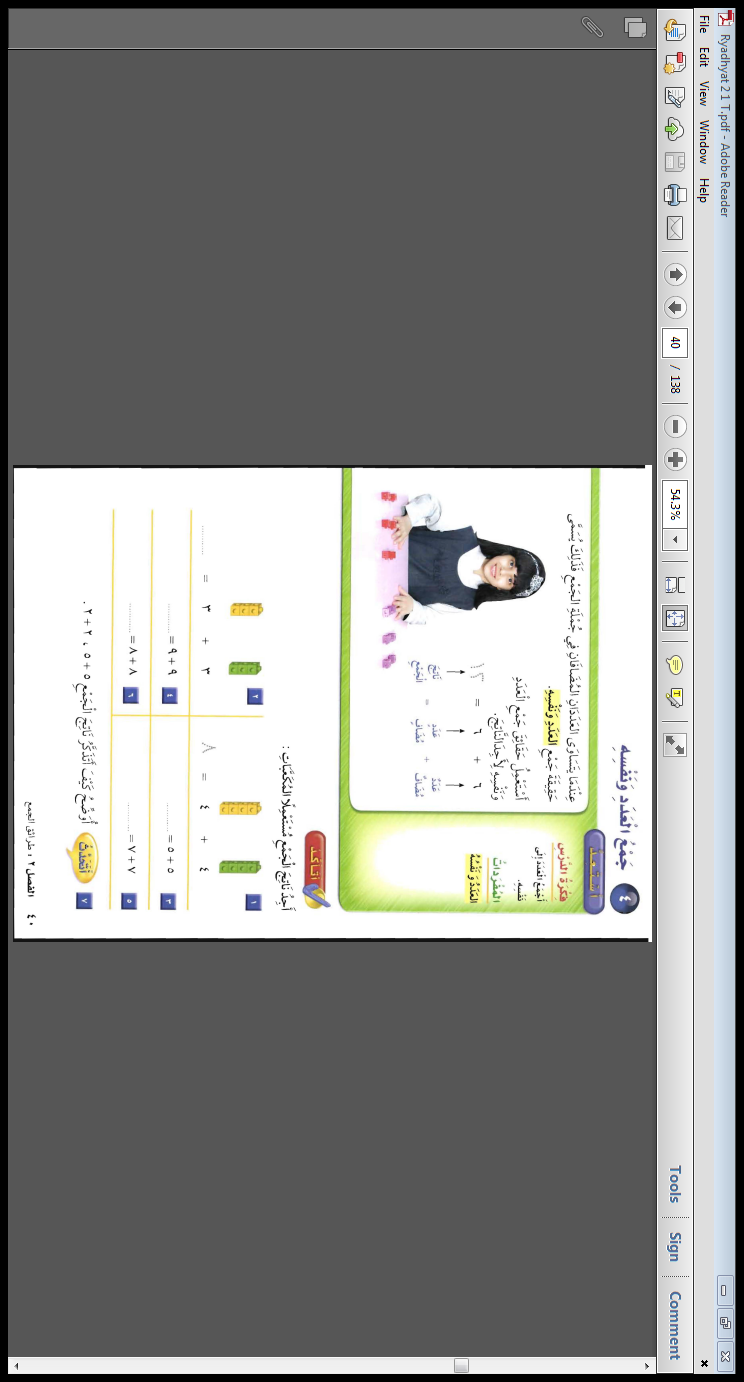 6
8
18
10
16
14
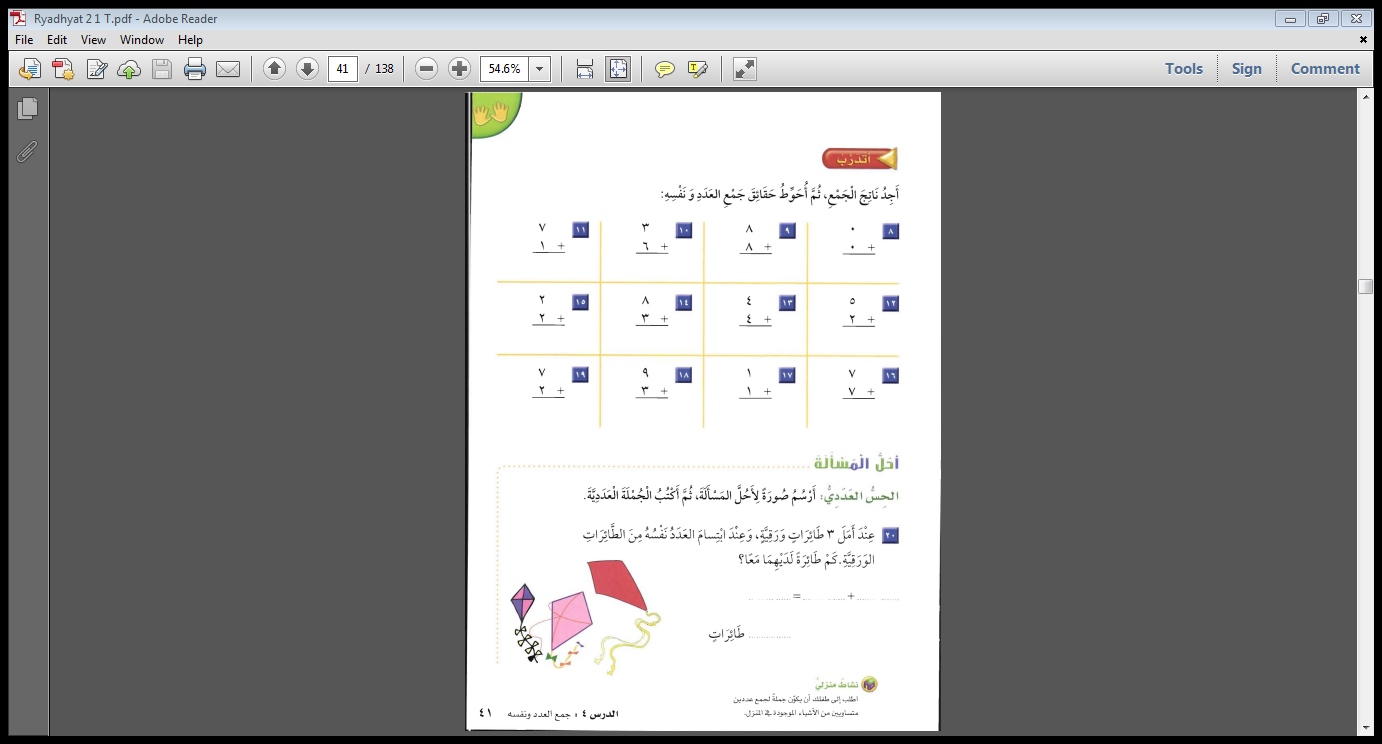 16
0
8
9
11
8
7
4
9
14
12
2
6
3
3
6
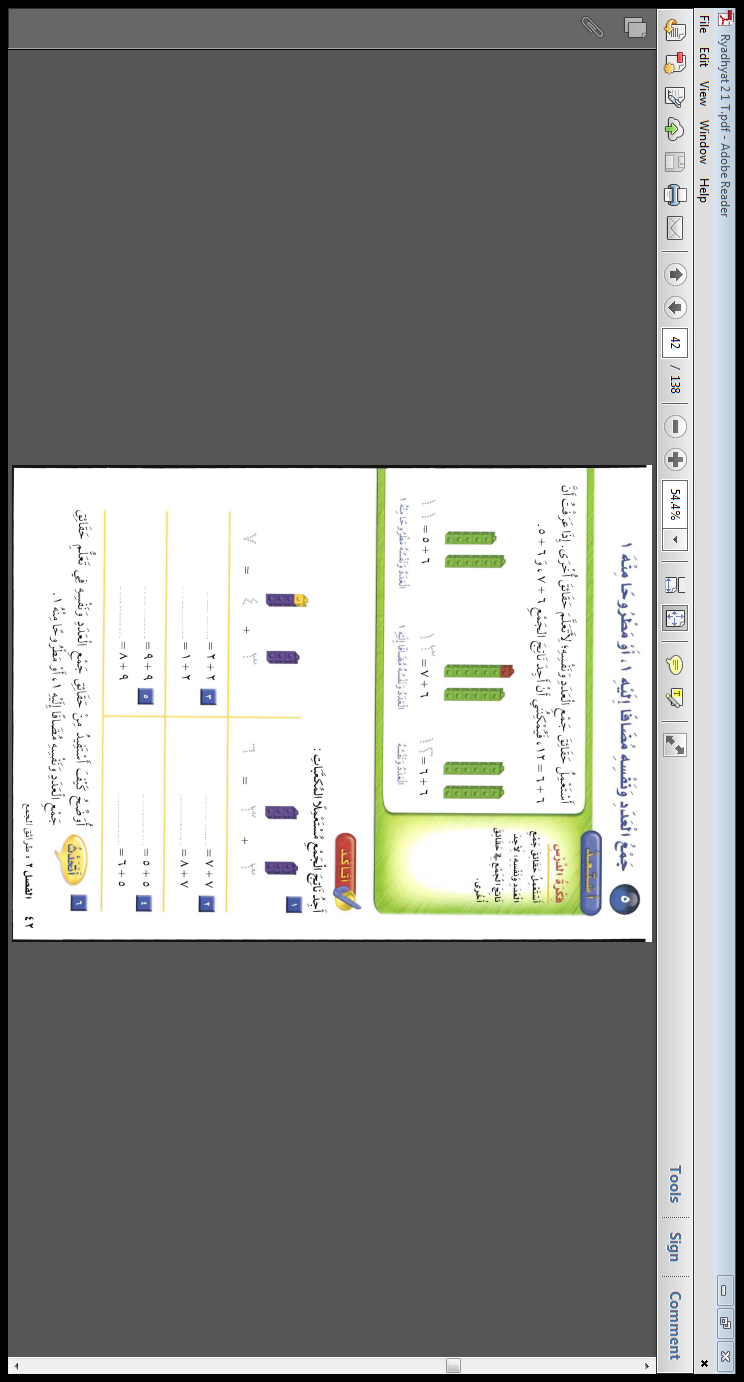 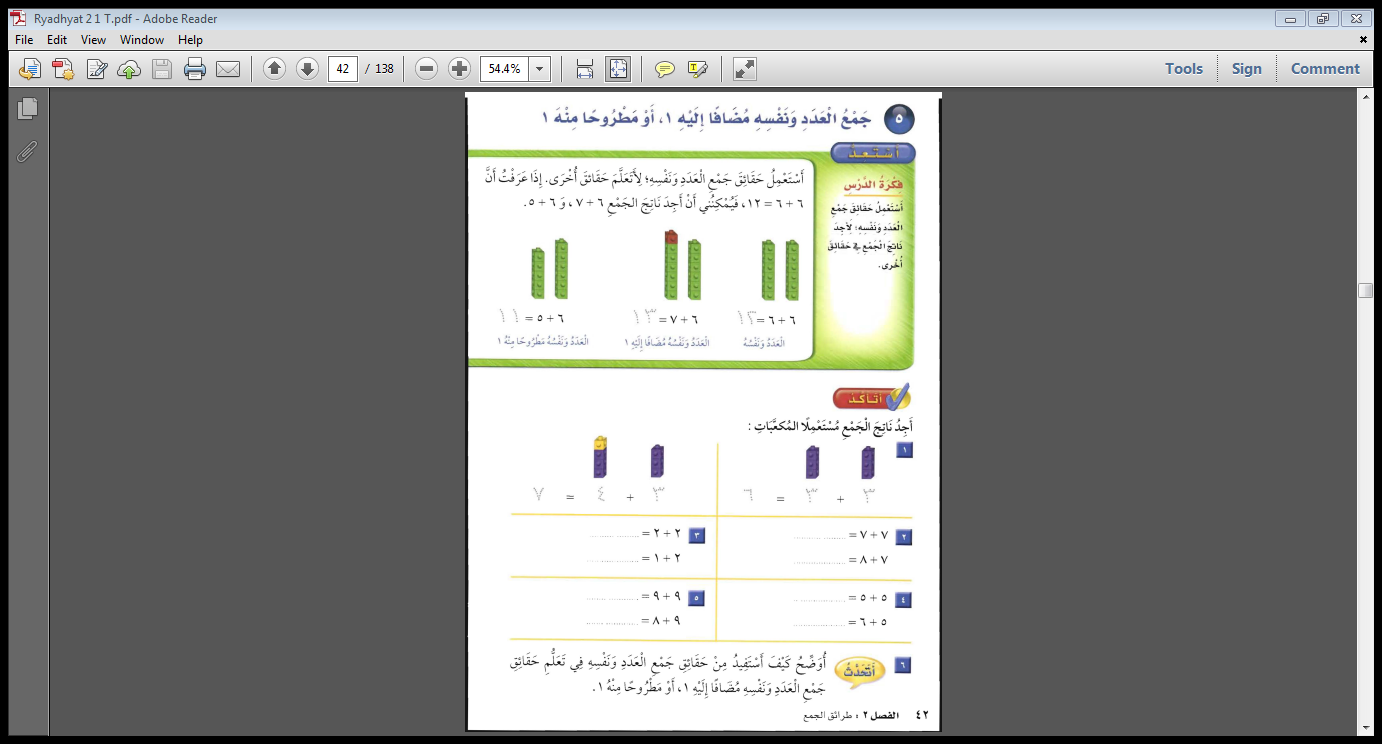 3
7
6
3
3
4
14
3
15
18
10
11
17
2
8
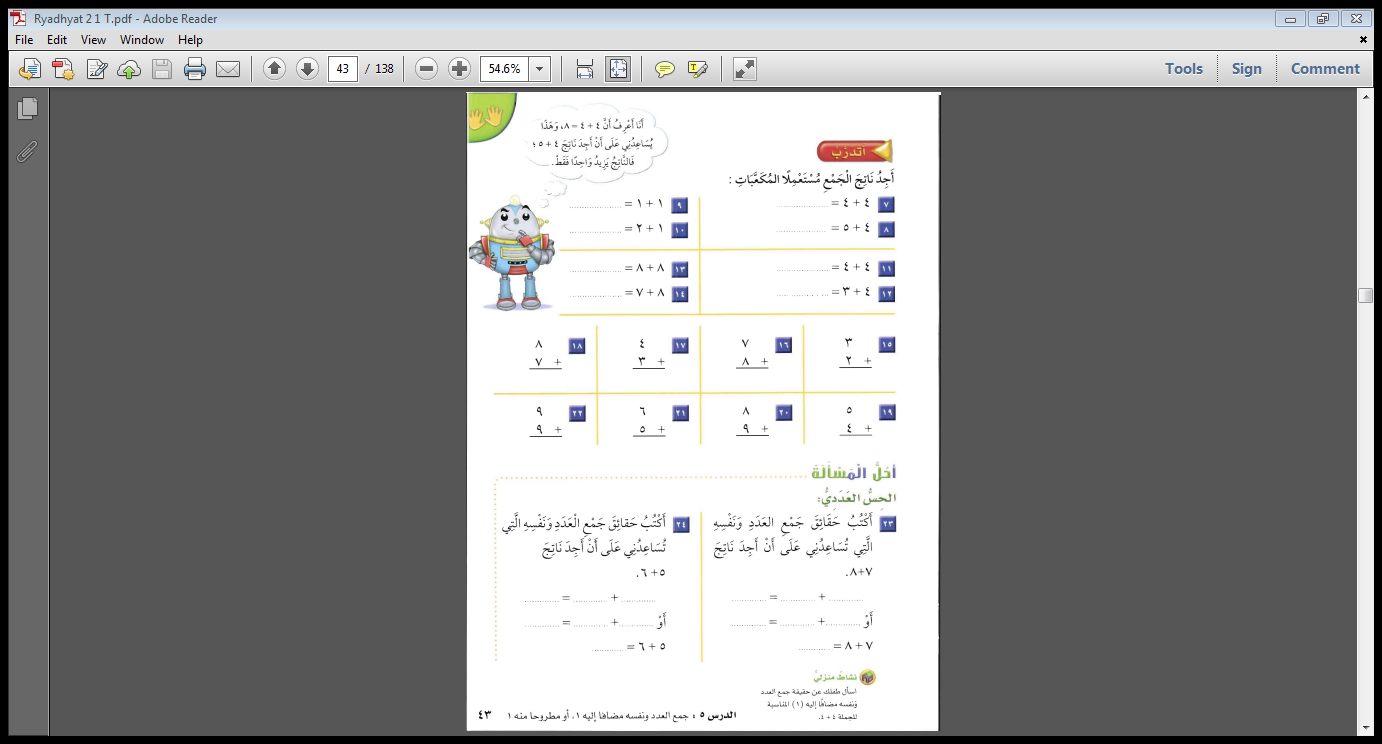 3
9
8
16
15
7
15
15
5
7
9
17
11
18
8
16
8
10
5
5
14
7
7
12
6
6
11
15
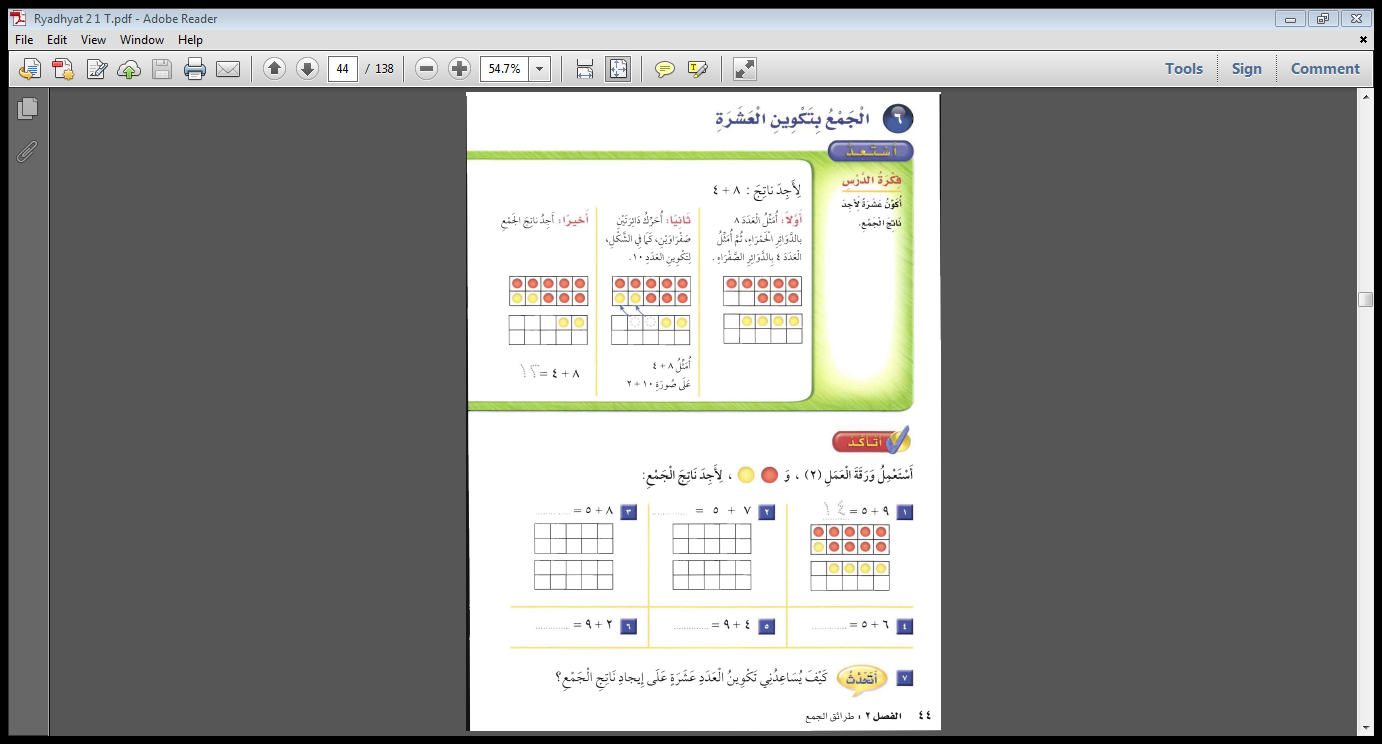 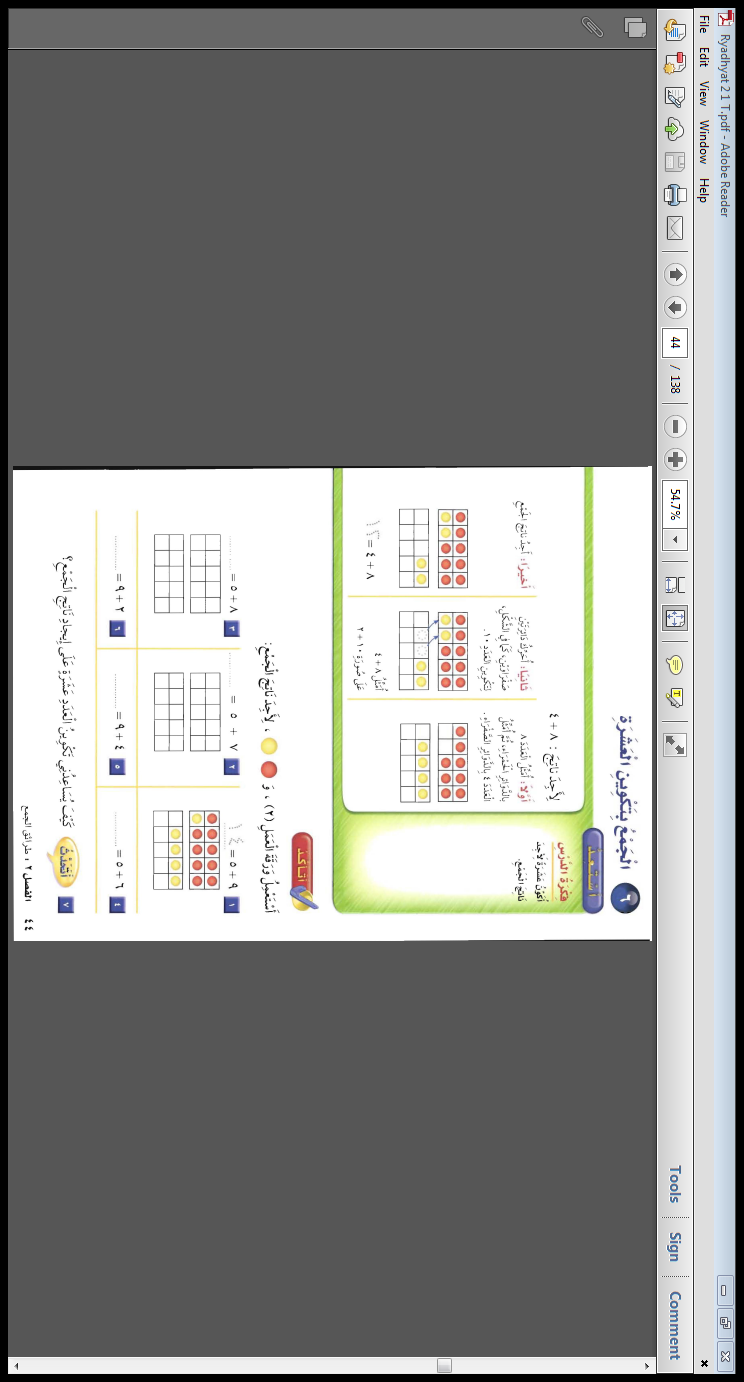 13
14
12
11
13
11
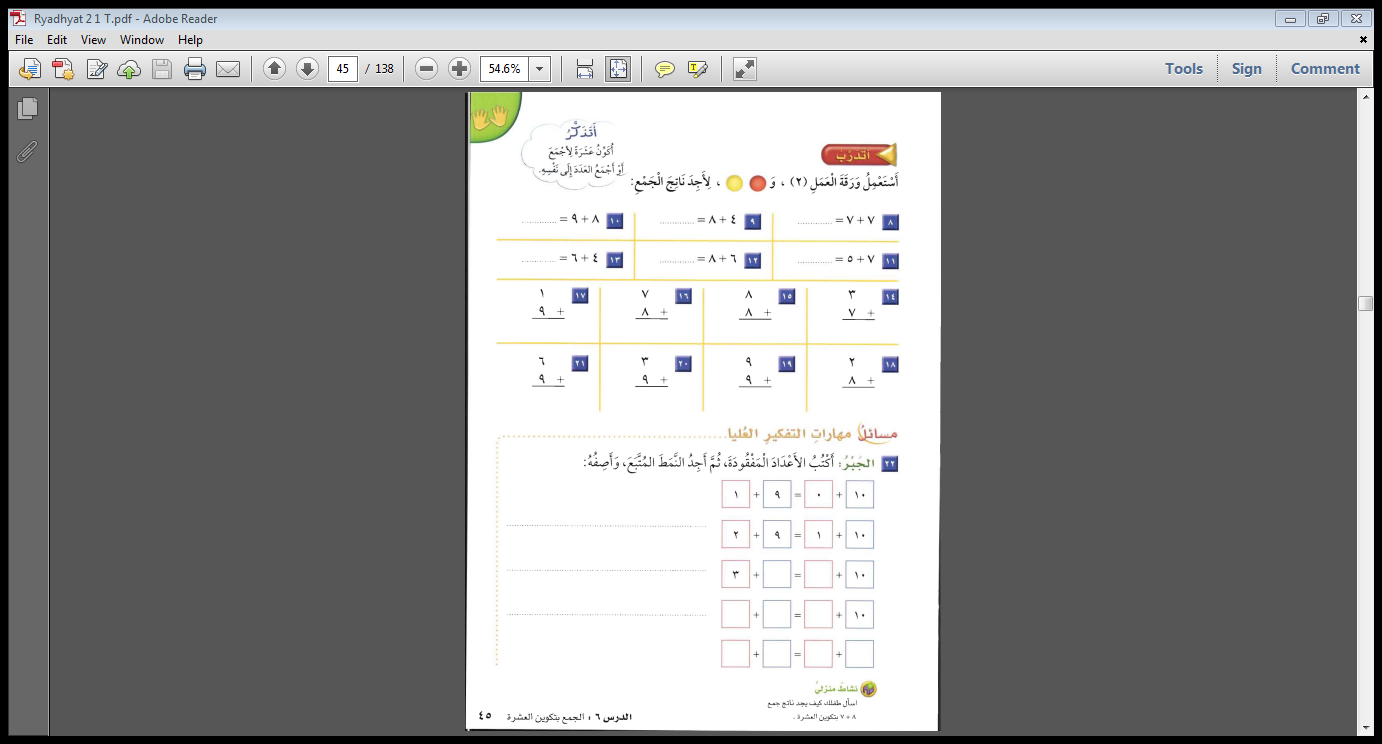 17
12
14
12
14
10
16
10
10
15
15
12
18
10
9
2
4
9
3
4
9
10
5
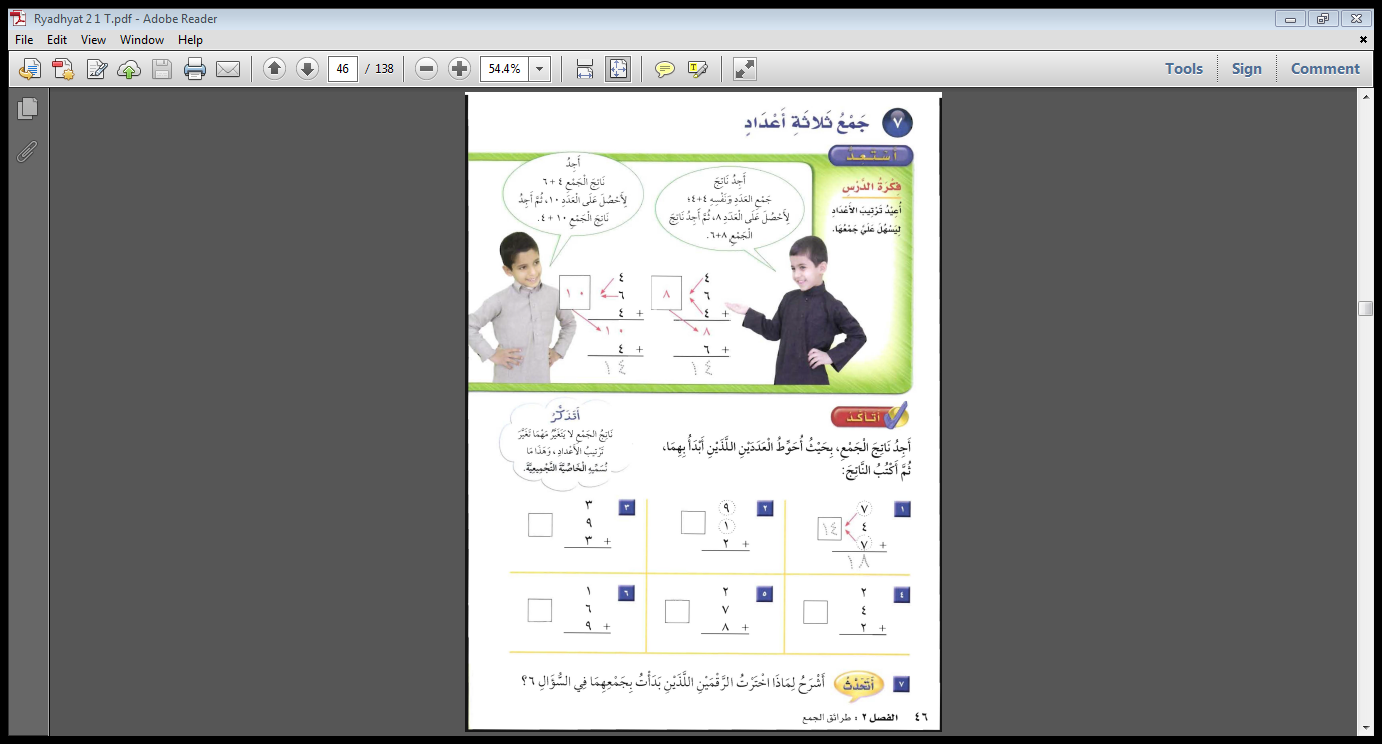 6
10
14
12
18
15
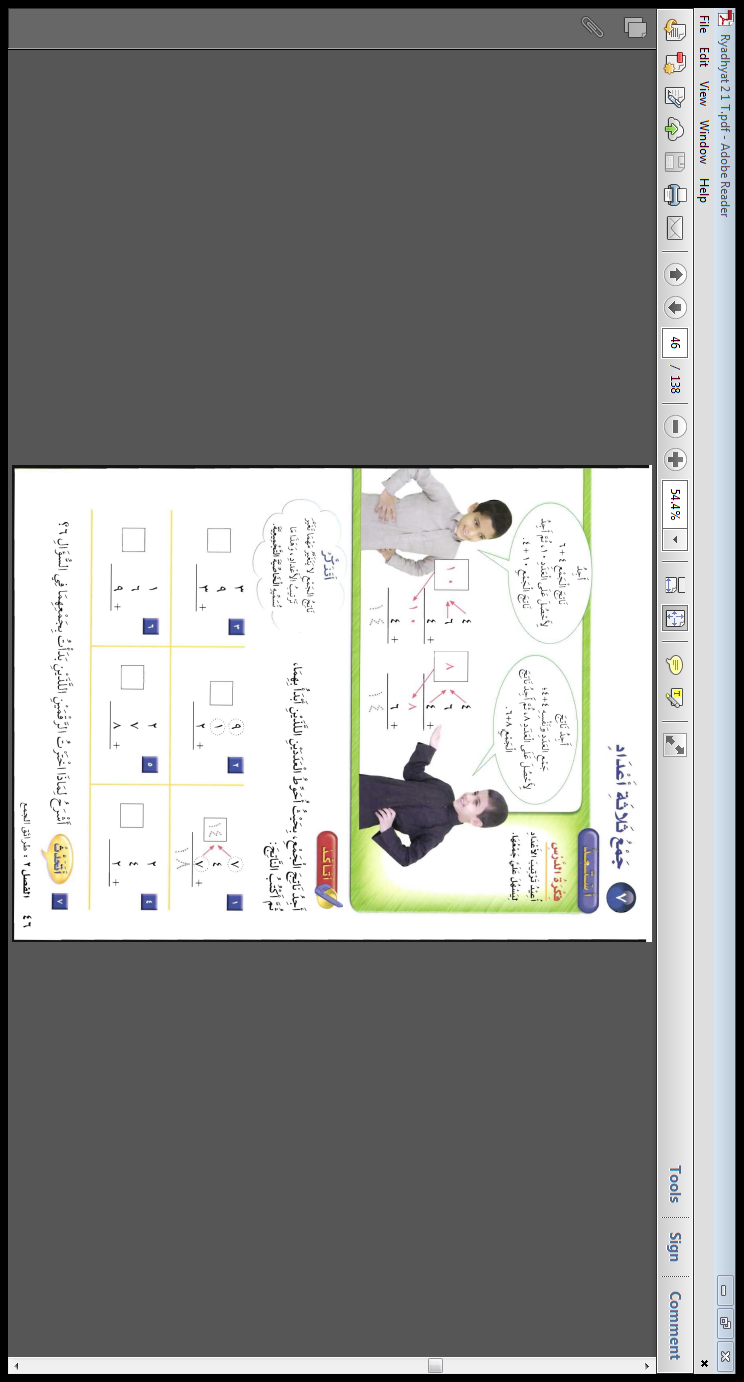 4
15
10
16
17
8
14
11
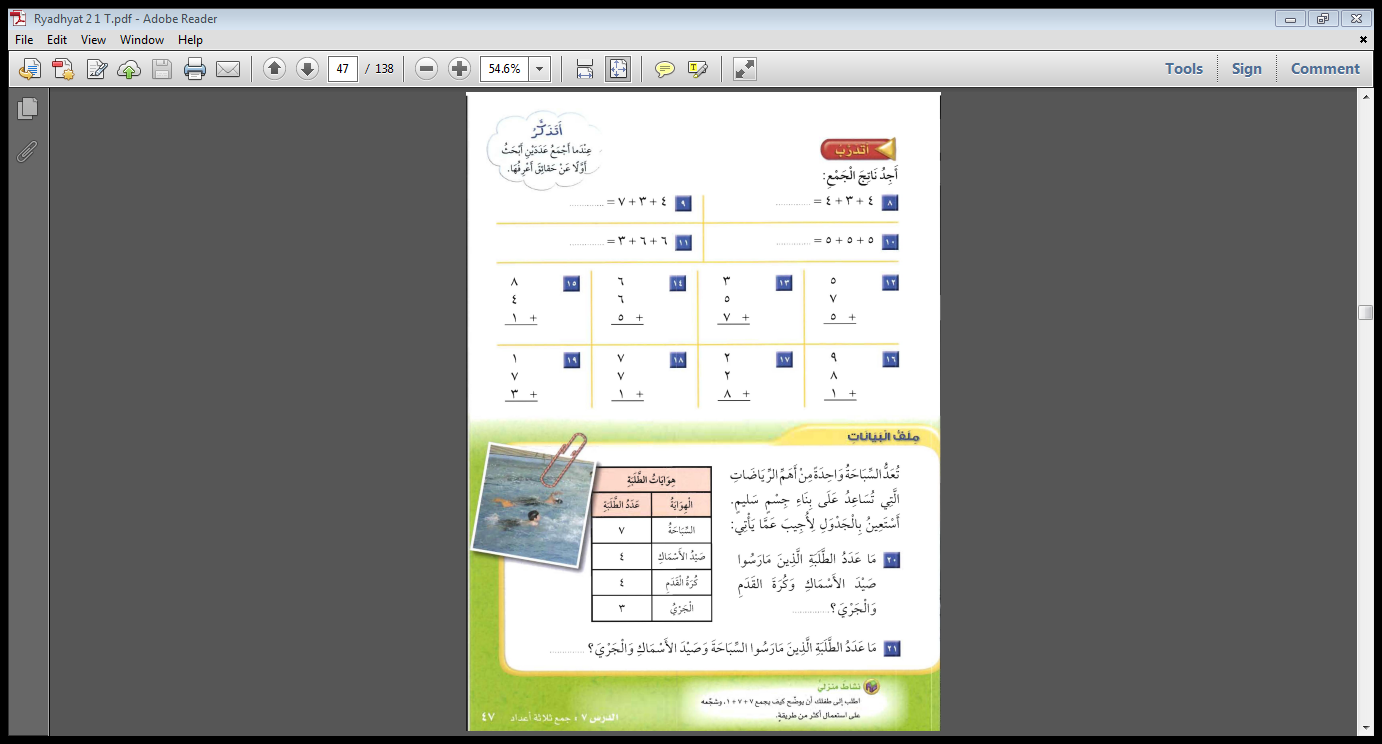 15
15
15
17
13
17
11
15
12
18
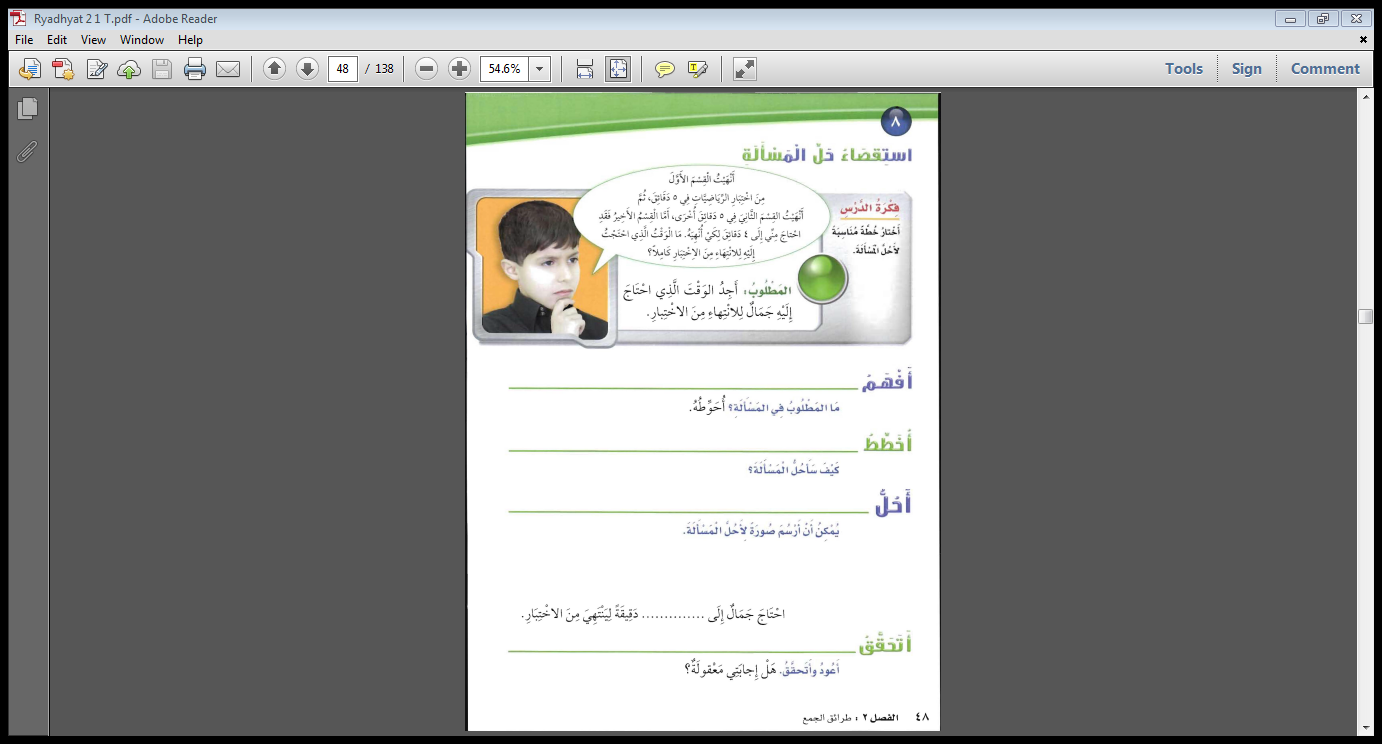 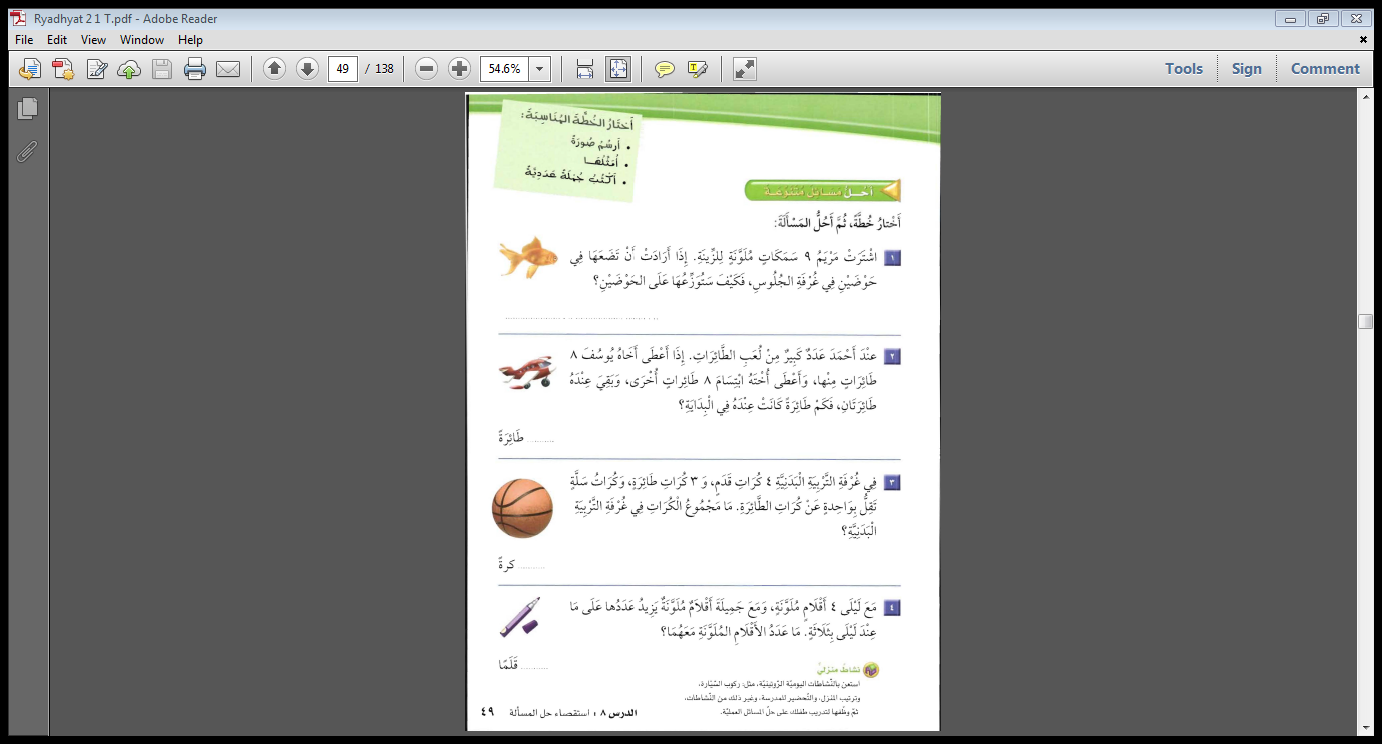 4
5
18
9
11